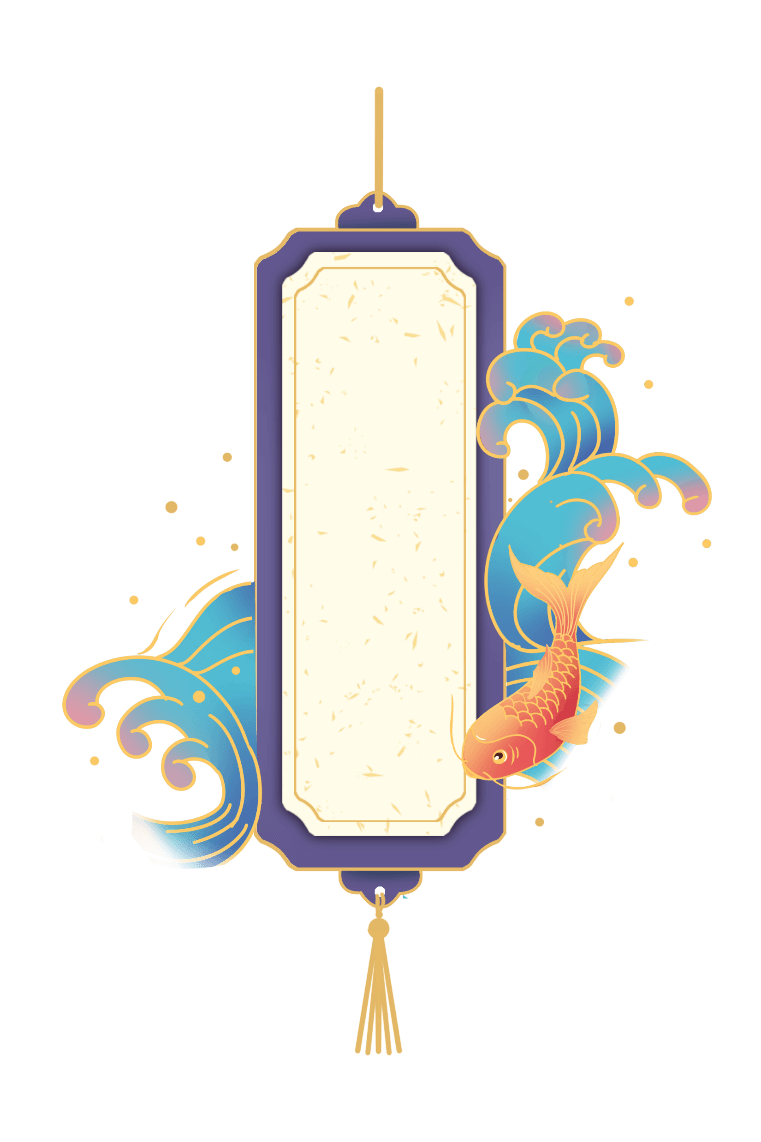 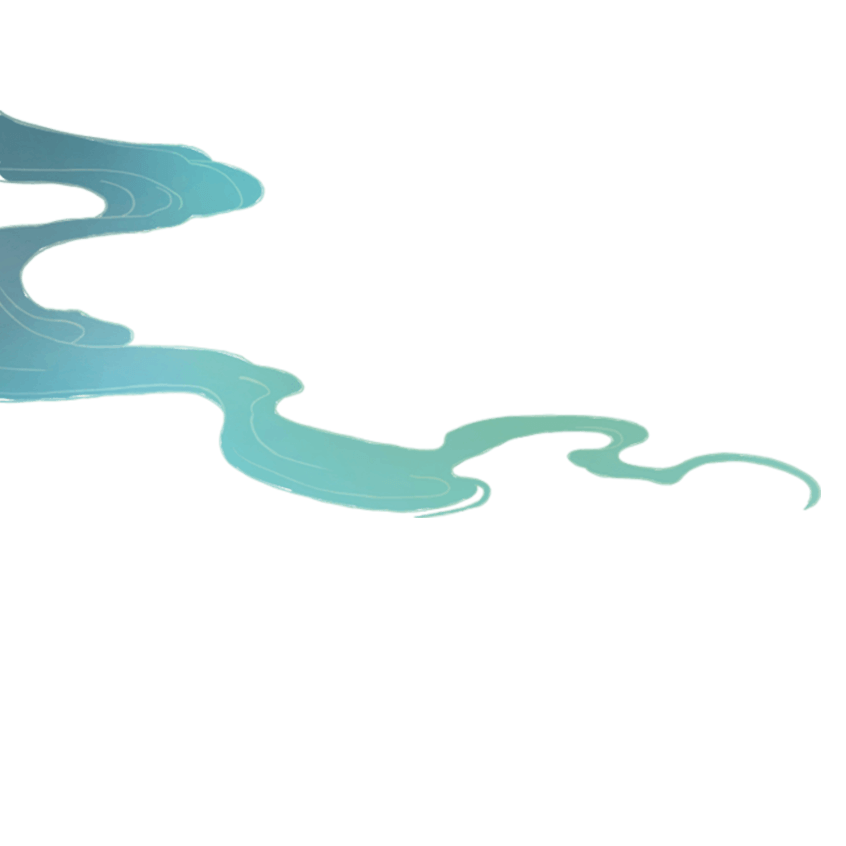 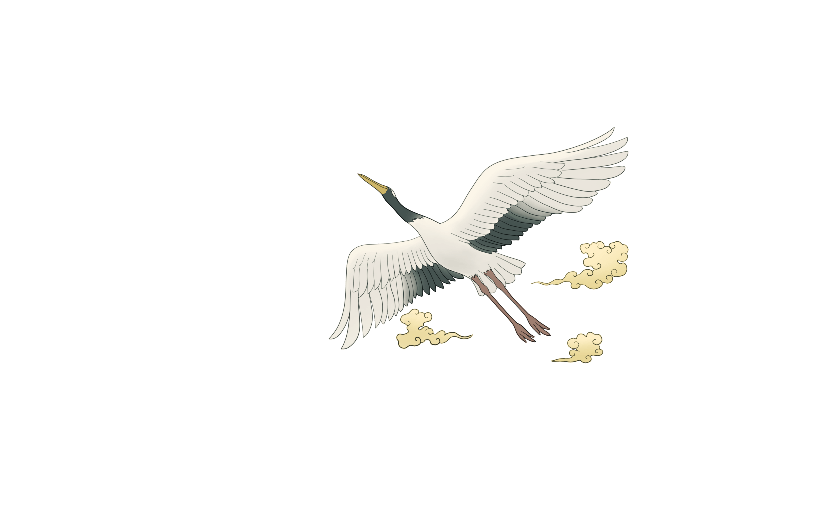 中
国
风
不
处
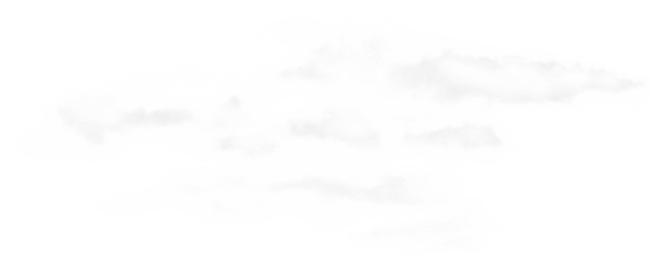 云
知
深
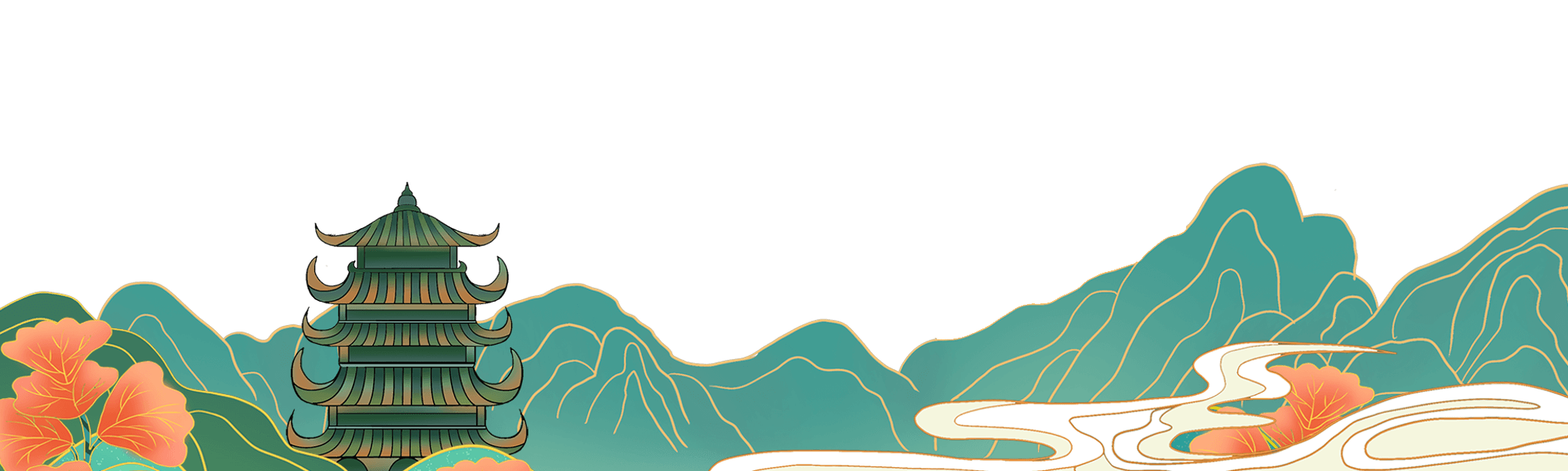 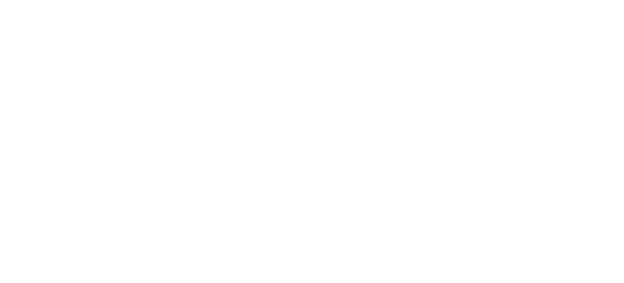 https://www.youyedoc.com/
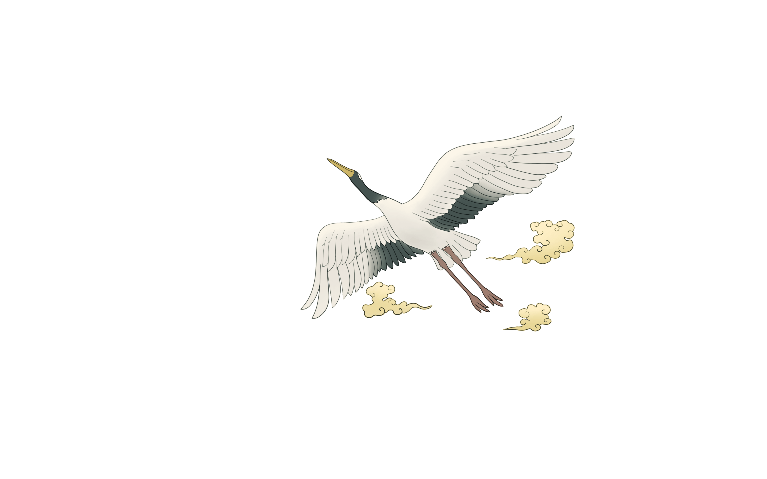 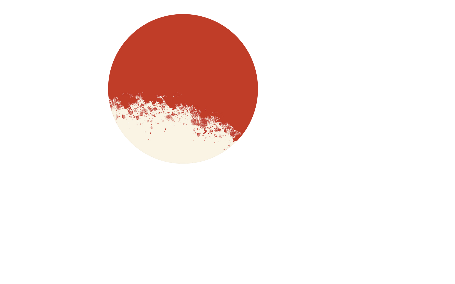 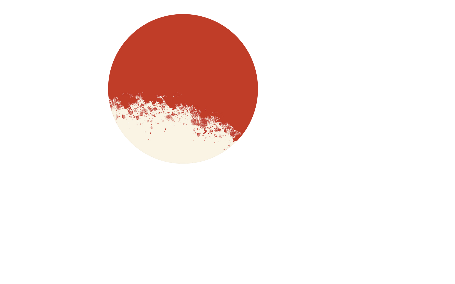 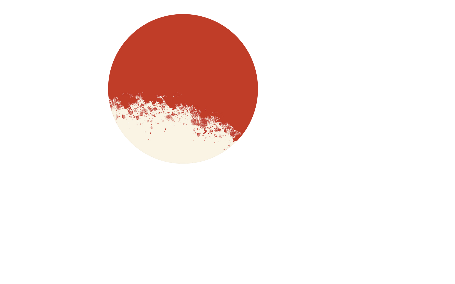 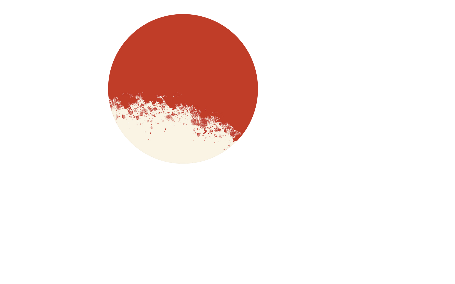 添加标题
添加标题
添加标题
添加标题
人生若只如初见，何事秋风悲画扇
人生若只如初见，何事秋风悲画扇
人生若只如初见，何事秋风悲画扇
人生若只如初见，何事秋风悲画扇
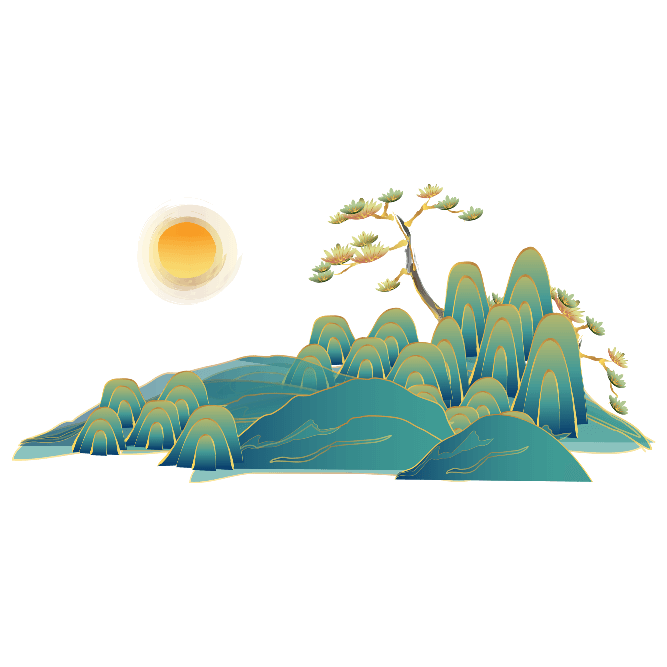 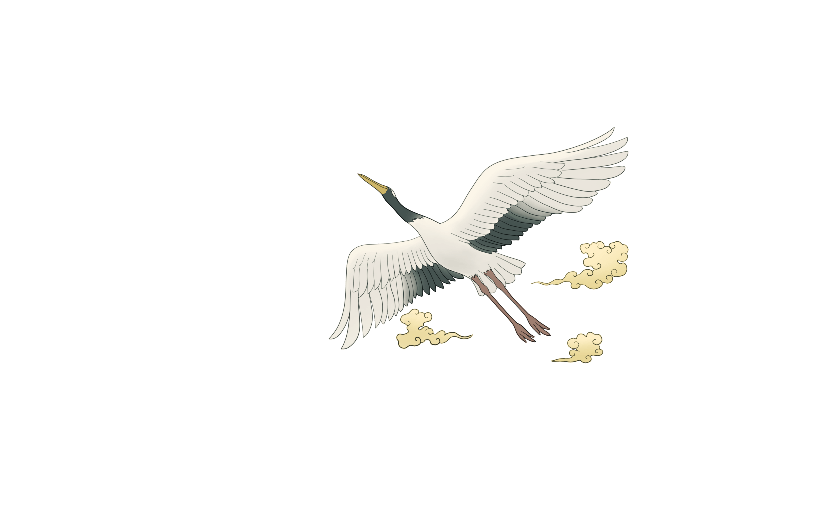 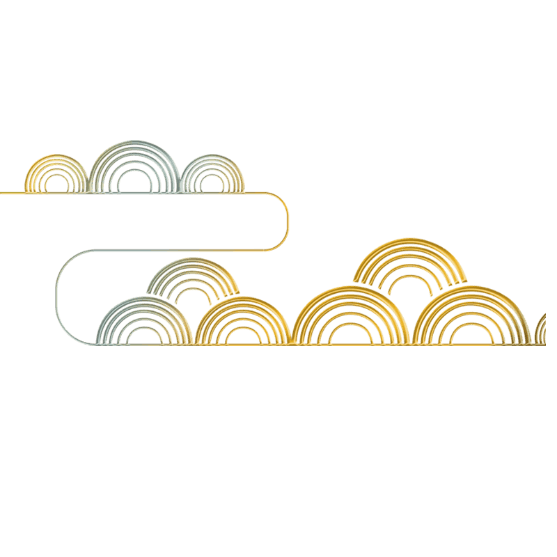 壹
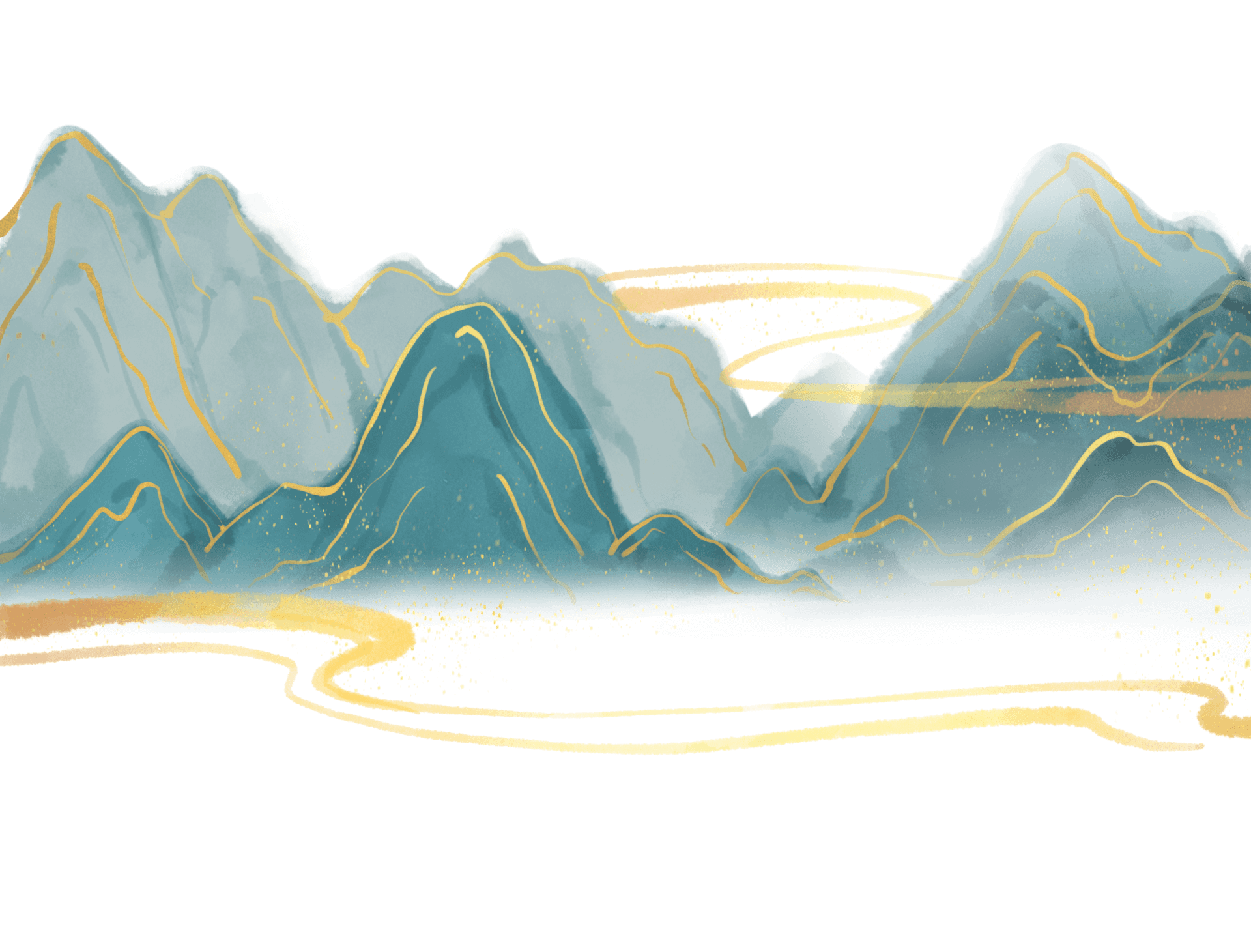 人生若只如初见，何事秋风悲画扇
人生若只如初见，何事秋风悲画扇
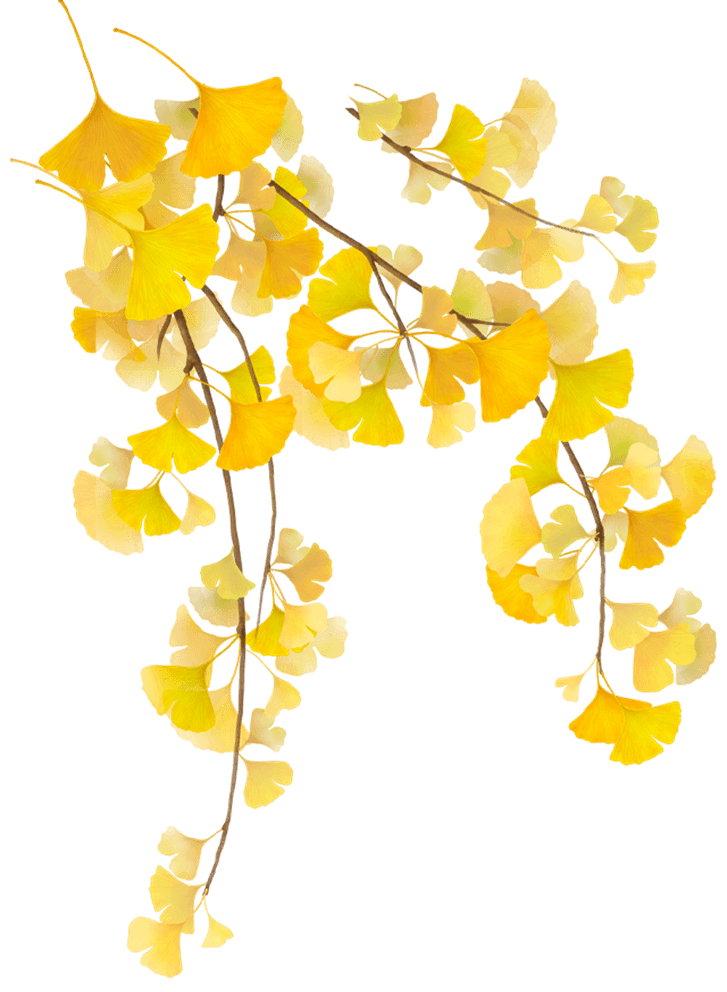 标题文字
请在此处添加具体内容，文字尽量言简意赅，简单说明即可，不必过于繁琐，注意板面美观度。请在此处添加具体内容，文字尽量言简意赅，简单说明即可，不必过于繁琐，注意板面美观度。
标题文字
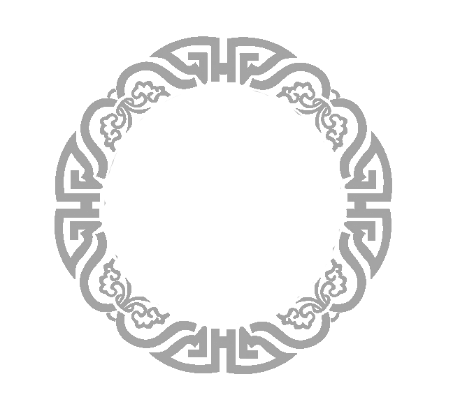 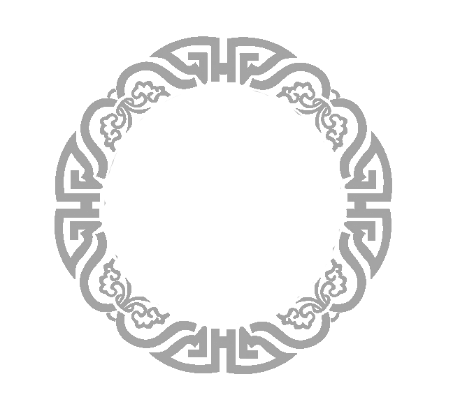 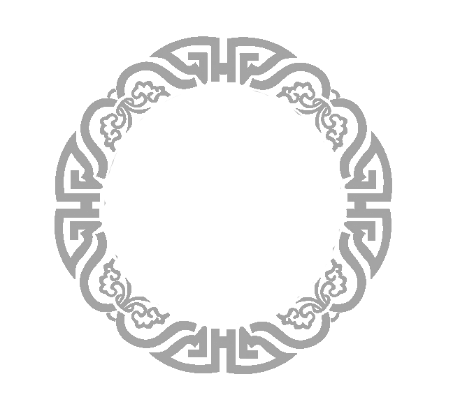 壹
贰
叁
添加标题
添加标题
添加标题
人生若只如初见，何事秋风悲画扇
人生若只如初见，何事秋风悲画扇
人生若只如初见，何事秋风悲画扇
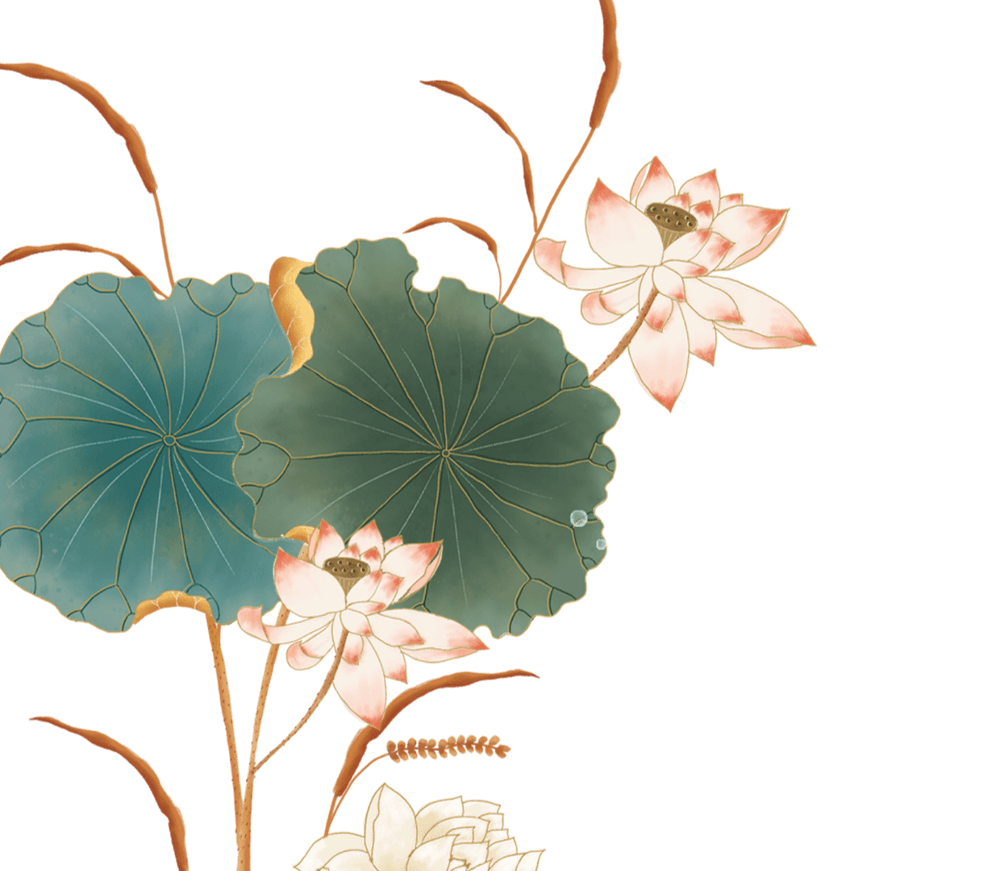 添加标题
添加标题
添加标题
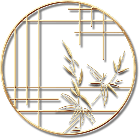 人生若只如初见，何事秋风悲画扇
人生若只如初见，何事秋风悲画扇
人生若只如初见，何事秋风悲画扇
人生若只如初见，何事秋风悲画扇
人生若只如初见，何事秋风悲画扇
人生若只如初见，何事秋风悲画扇
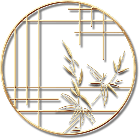 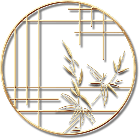 添加标题
添加标题
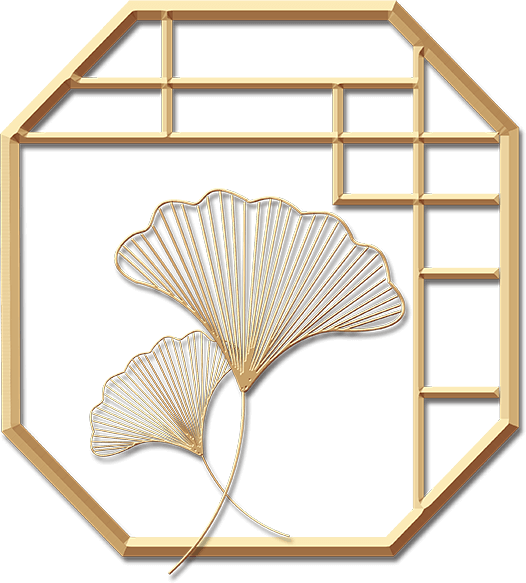 人生若只如初见，何事秋风悲画扇.人生若只如初见，何事秋风悲画扇
人生若只如初见，何事秋风悲画扇.人生若只如初见，何事秋风悲画扇
添加标题
添加标题
人生若只如初见，何事秋风悲画扇.人生若只如初见，何事秋风悲画扇
人生若只如初见，何事秋风悲画扇.人生若只如初见，何事秋风悲画扇
标题文字
请在此处添加具体内容，文字尽量言简意赅，简单说明即可，不必过于繁琐，注意板面美观度。请在此处添加具体内容。
标题文字
请在此处添加具体内容，文字尽量言简意赅，简单说明即可，不必过于繁琐，注意板面美观度。请在此处添加具体内容。
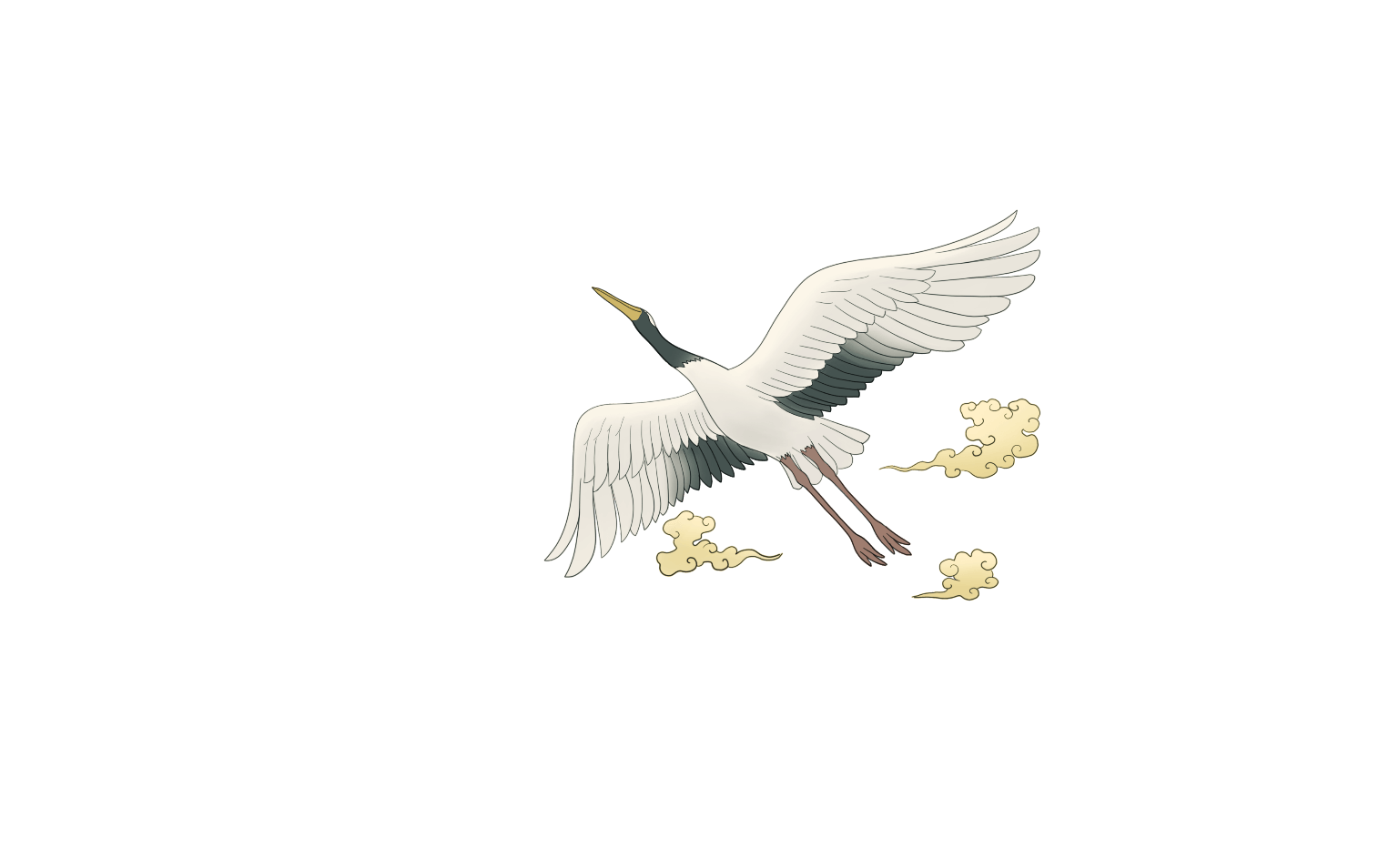 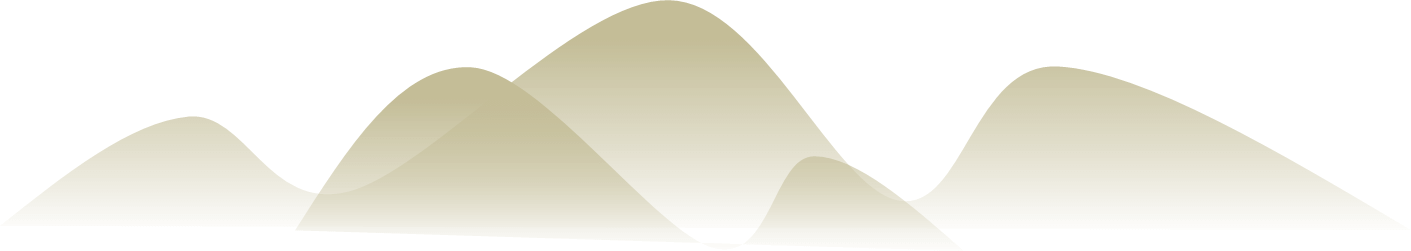 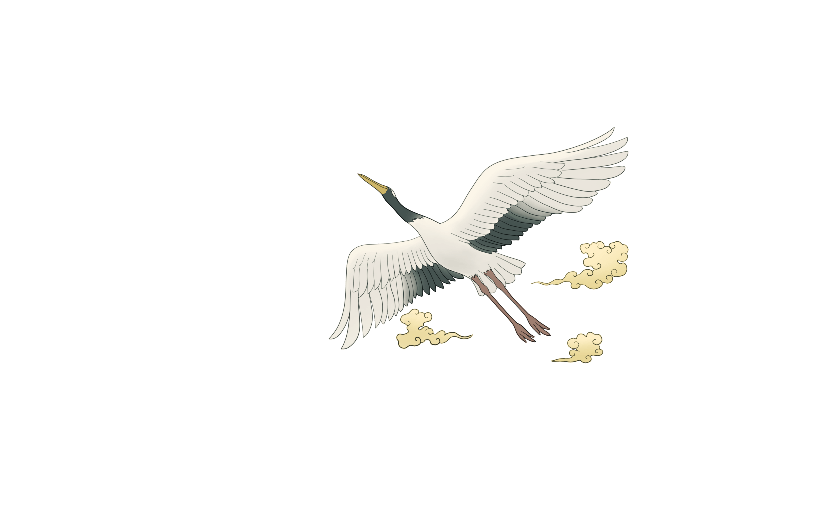 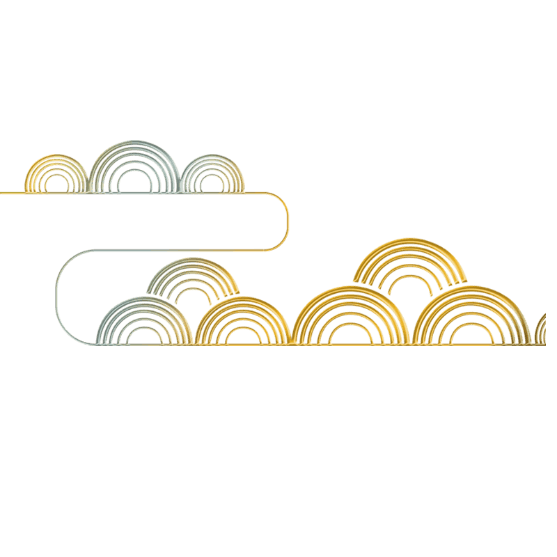 贰
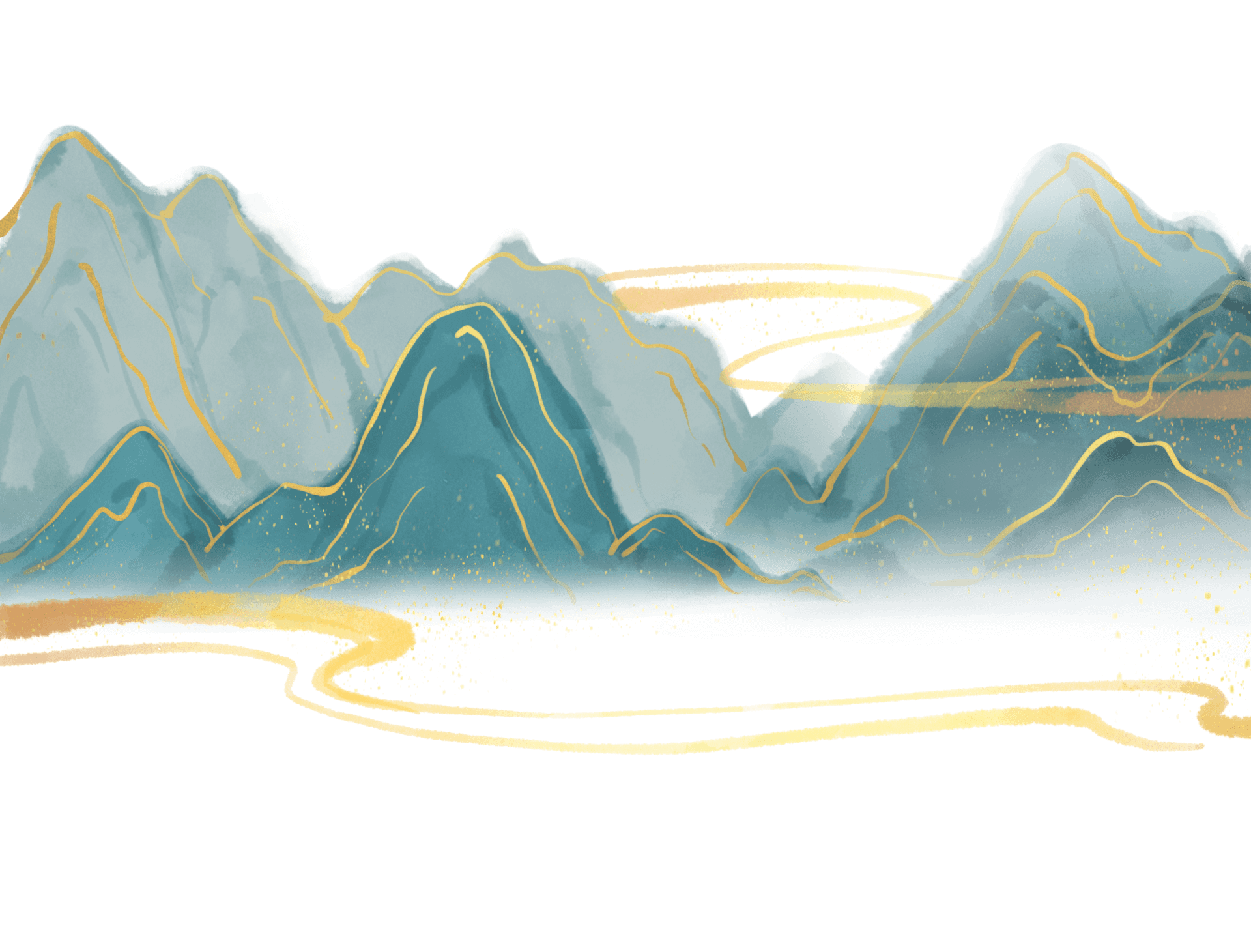 人生若只如初见，何事秋风悲画扇
人生若只如初见，何事秋风悲画扇
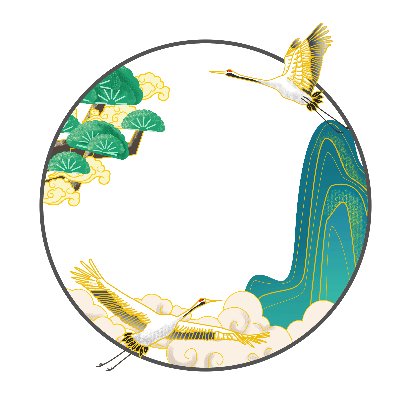 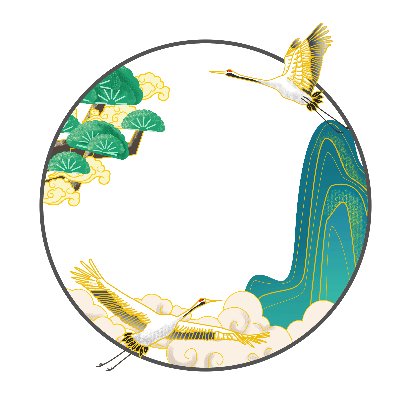 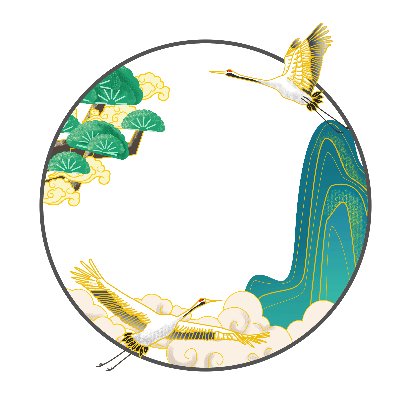 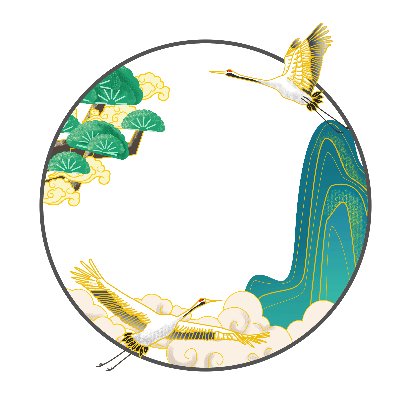 壹
贰
叁
肆
添加标题
添加标题
添加标题
添加标题
人生若只如初见，何事秋风悲画扇.人生若只如初见，何事秋风悲画扇
人生若只如初见，何事秋风悲画扇.人生若只如初见，何事秋风悲画扇
人生若只如初见，何事秋风悲画扇.人生若只如初见，何事秋风悲画扇
人生若只如初见，何事秋风悲画扇.人生若只如初见，何事秋风悲画扇
添加标题
人生若只如初见，何事秋风悲画扇.人生若只如初见，何事秋风悲画扇
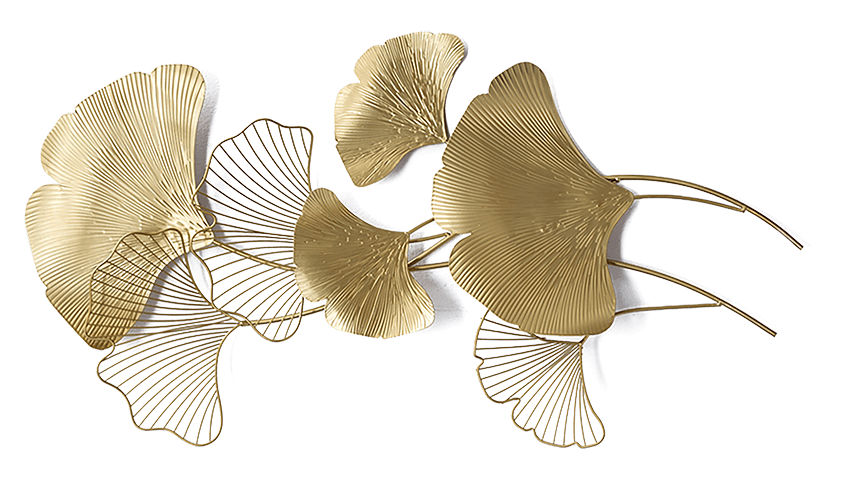 添加标题
人生若只如初见，何事秋风悲画扇.人生若只如初见，何事秋风悲画扇
添加标题
人生若只如初见，何事秋风悲画扇.人生若只如初见，何事秋风悲画扇
标题文字
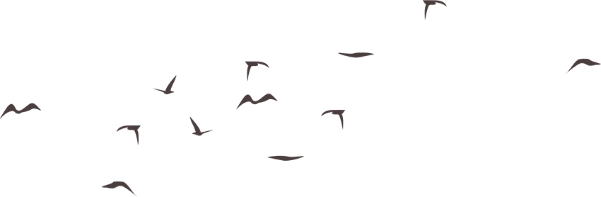 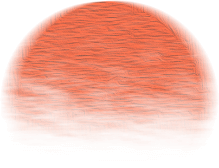 请在此处添加具体内容，文字尽量言简意赅，简单说明即可，不必过于繁琐，注意板面美观度。请在此处添加具体内容。
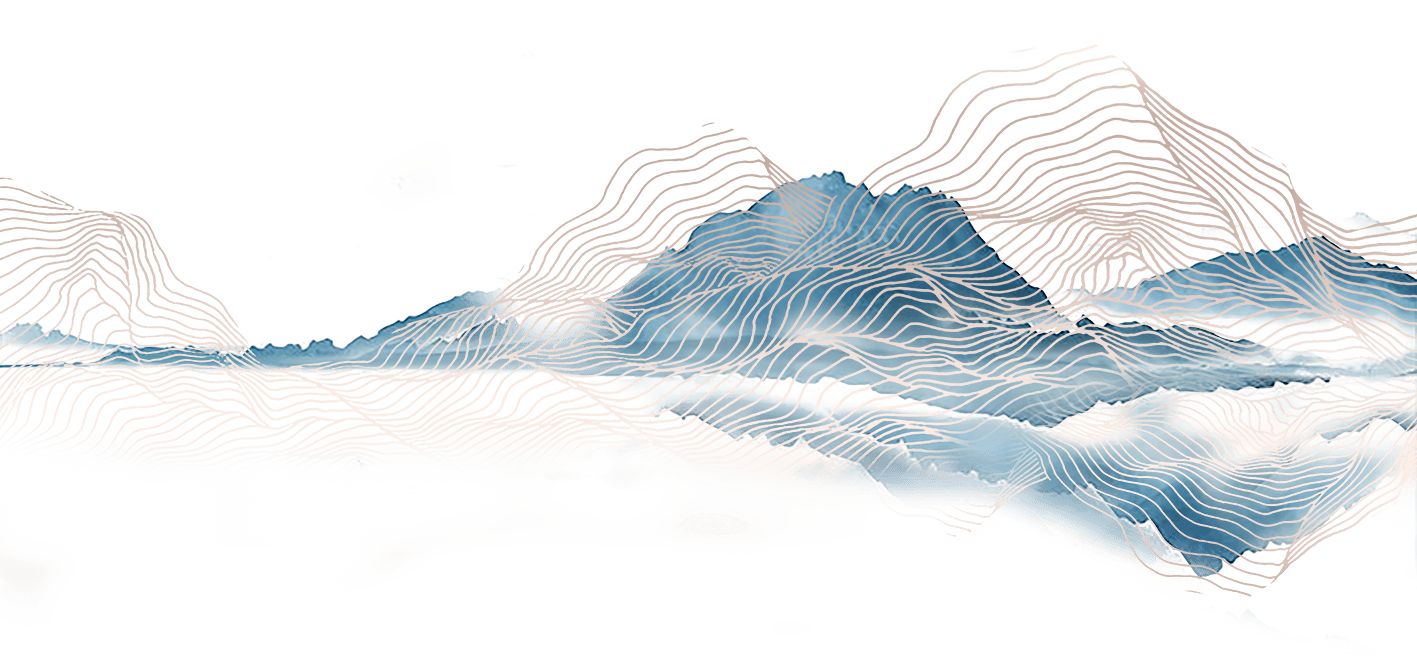 添加标题
人生若只如初见，何事秋风悲画扇.人生若只如初见，何事秋风悲画扇
添加标题
人生若只如初见，何事秋风悲画扇.人生若只如初见，何事秋风悲画扇
添加标题
人生若只如初见，何事秋风悲画扇.人生若只如初见，何事秋风悲画扇
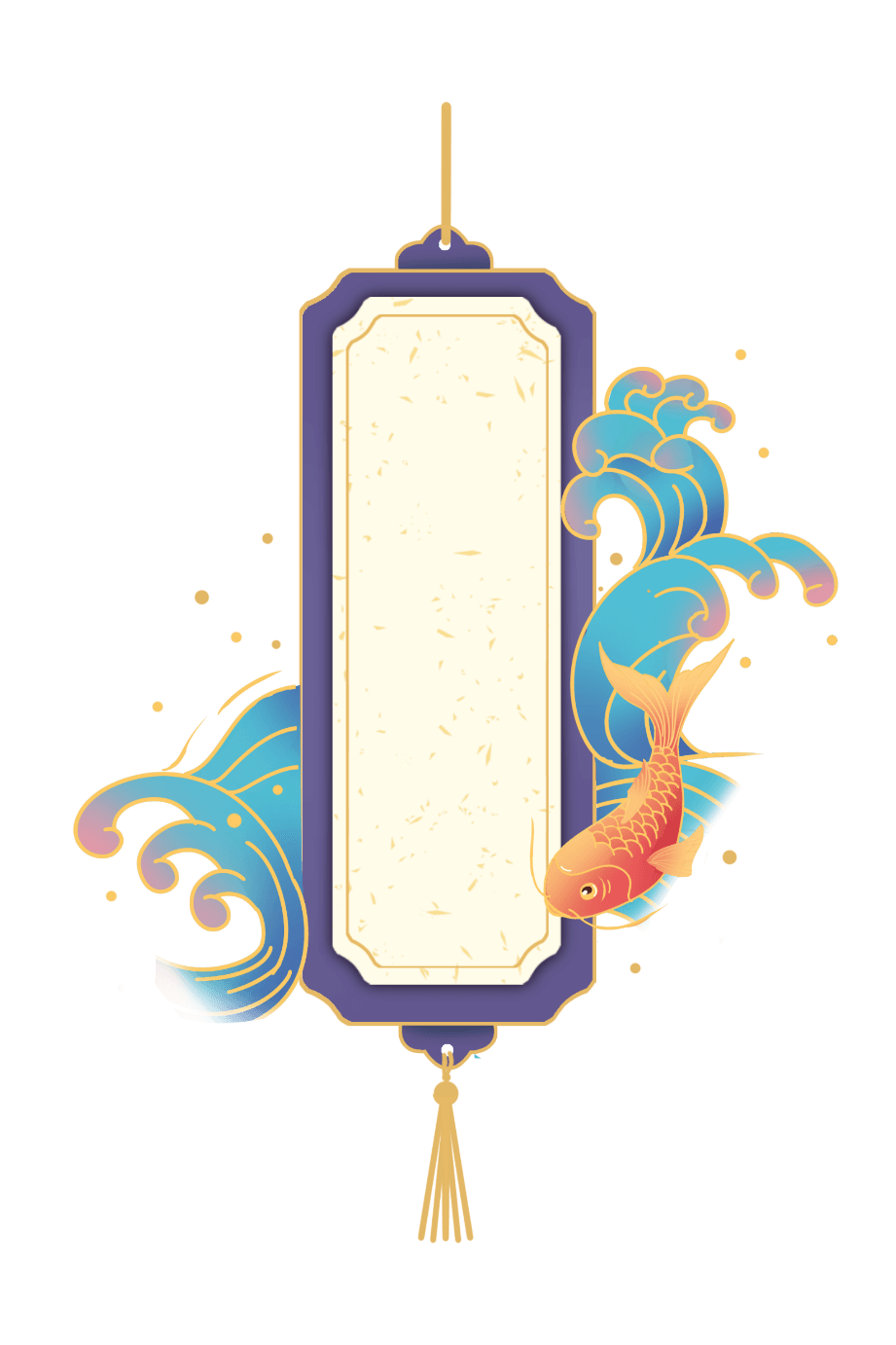 中
国
风
请在此处添加具体内容，文字尽量言简意赅，简单说明即可，不必过于繁琐，注意板面美观度。请在此处添加具体内容。
请在此处添加具体内容，文字尽量言简意赅，简单说明即可，不必过于繁琐，注意板面美观度。请在此处添加具体内容。
标题文字
标题文字
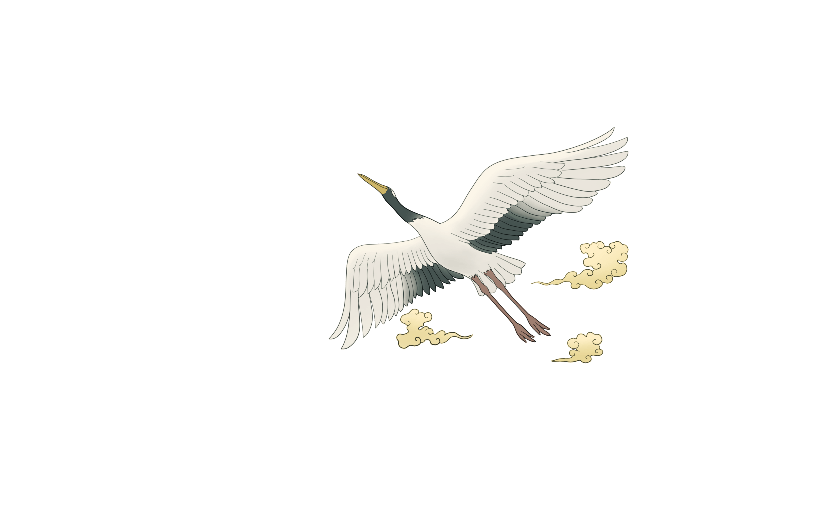 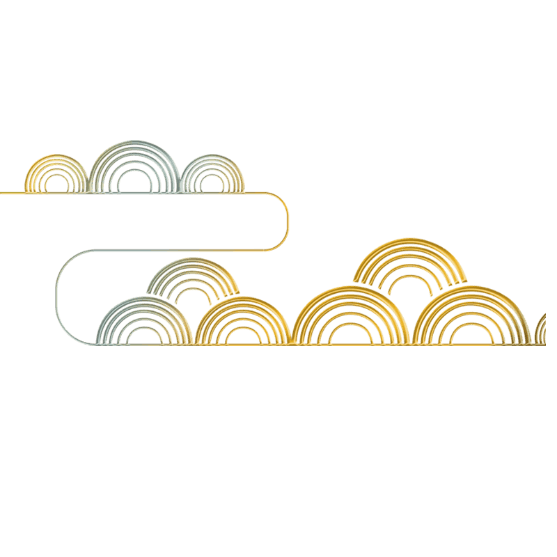 叁
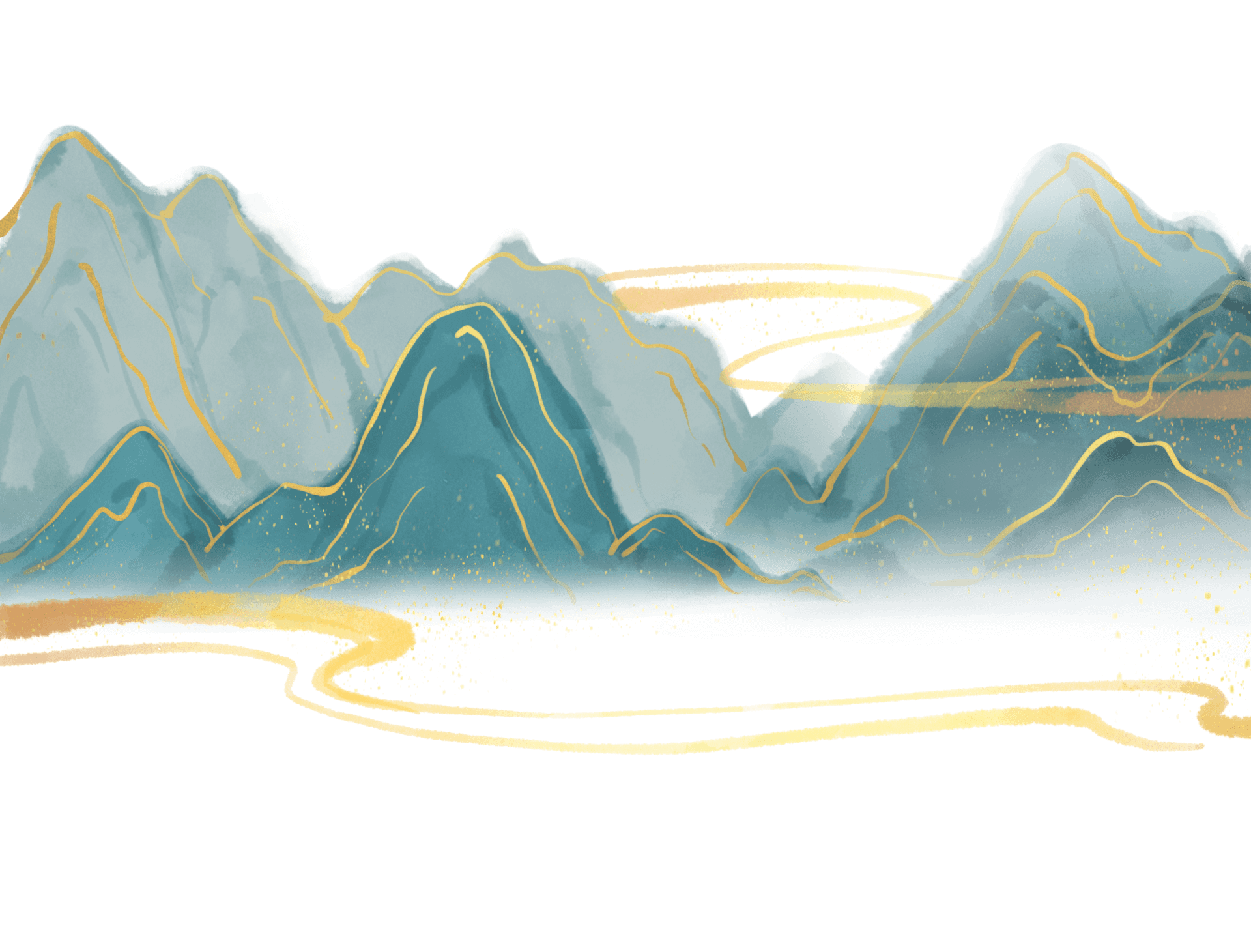 人生若只如初见，何事秋风悲画扇
人生若只如初见，何事秋风悲画扇
请在此处添加具体内容，文字尽量言简意赅，简单说明即可，不必过于繁琐，注意板面美观度。请在此处添加具体内容。
标题文字
标题文字
请在此处添加具体内容，文字尽量言简意赅，简单说明即可，不必过于繁琐，注意板面美观度。请在此处添加具体内容。
01
03
添加标题
添加标题
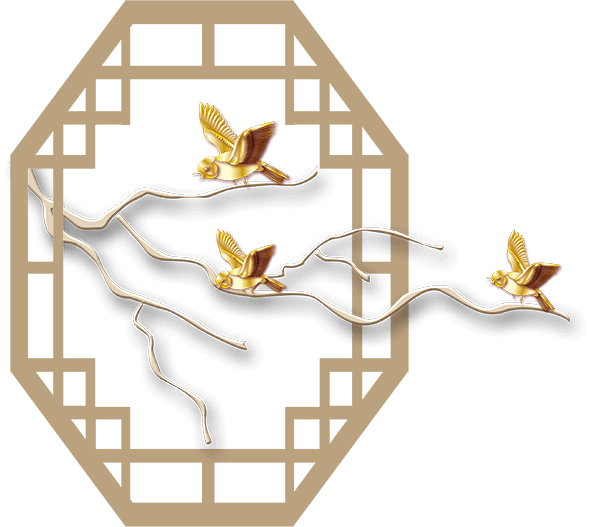 人生若只如初见，何事秋风悲画扇.人生若只如初见，何事秋风悲画扇
人生若只如初见，何事秋风悲画扇.人生若只如初见，何事秋风悲画扇
02
04
添加标题
添加标题
人生若只如初见，何事秋风悲画扇.人生若只如初见，何事秋风悲画扇
人生若只如初见，何事秋风悲画扇.人生若只如初见，何事秋风悲画扇
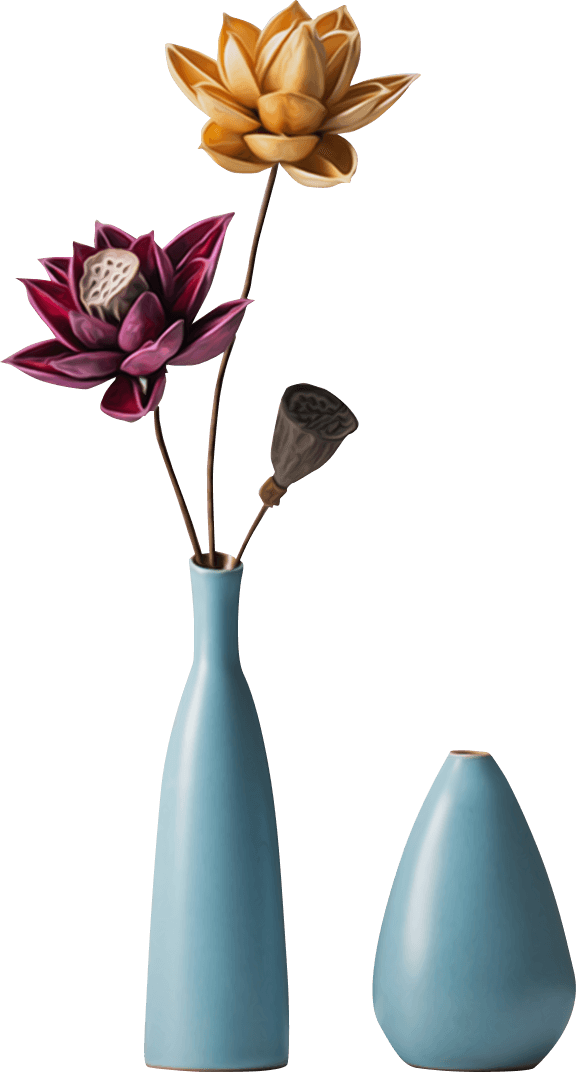 人生若只如初见，何事秋风悲画扇.人生若只如初见，何事秋风悲画扇
人生若只如初见，何事秋风悲画扇.人生若只如初见，何事秋风悲画扇
人生若只如初见，何事秋风悲画扇.人生若只如初见，何事秋风悲画扇
人生若只如初见，何事秋风悲画扇.人生若只如初见，何事秋风悲画扇
国
中
风
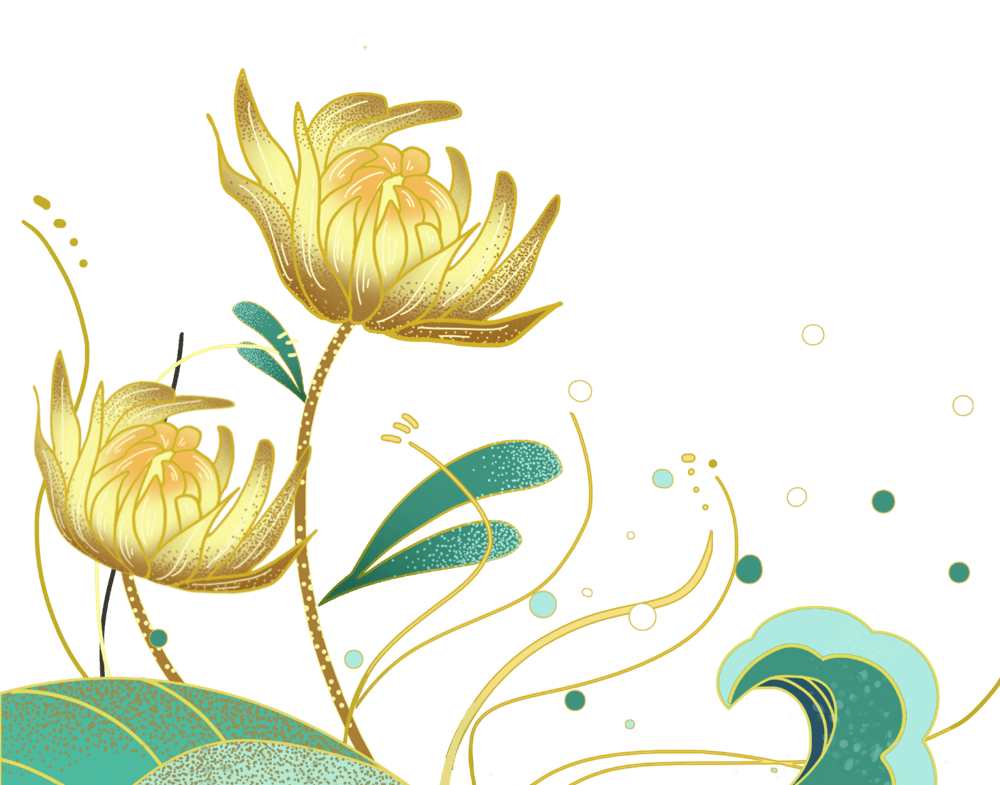 添加标题
人生若只如初见，何事秋风悲画扇.人生若只如初见，何事秋风悲画扇
添加标题
人生若只如初见，何事秋风悲画扇.人生若只如初见，何事秋风悲画扇
添加标题
人生若只如初见，何事秋风悲画扇.人生若只如初见，何事秋风悲画扇
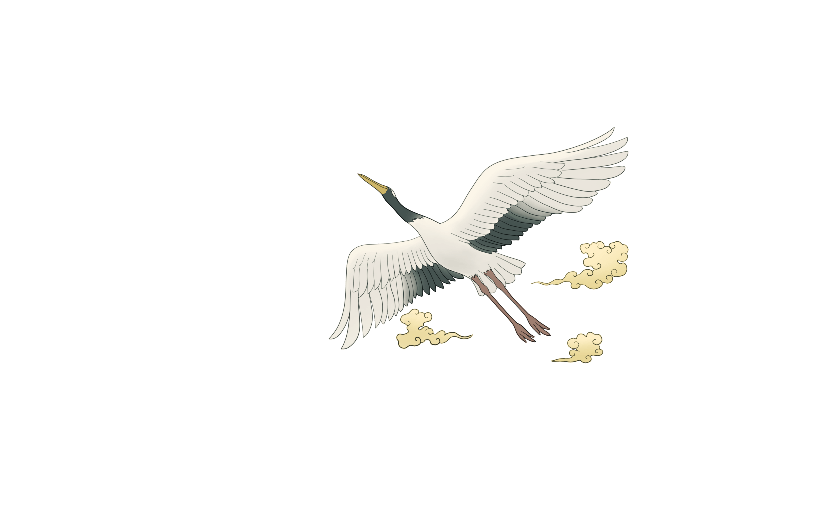 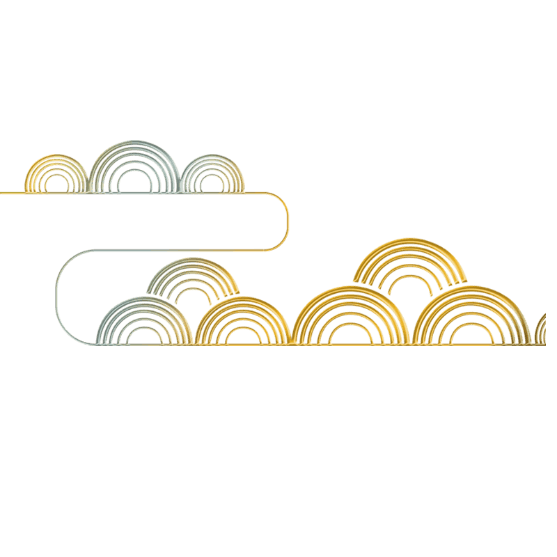 肆
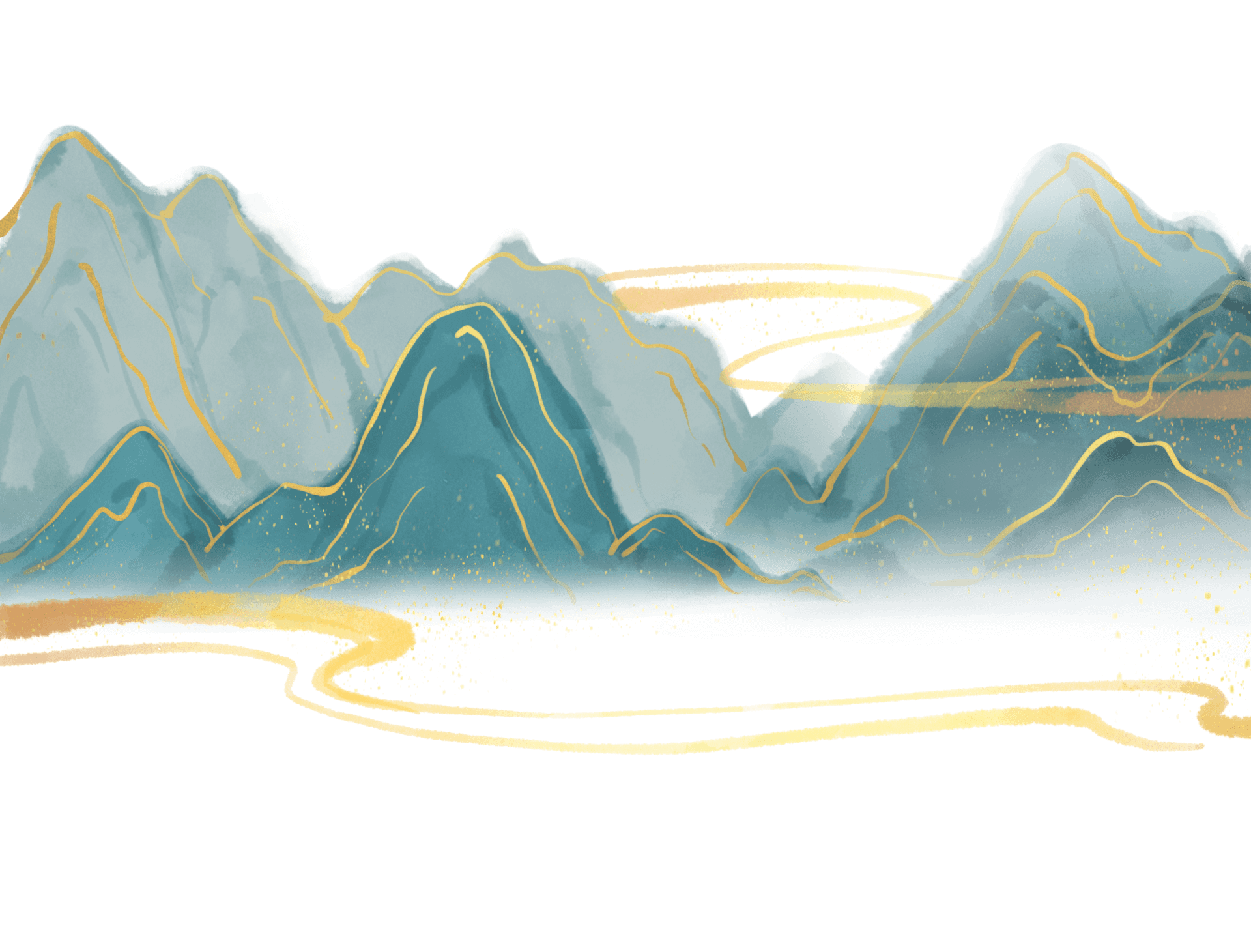 人生若只如初见，何事秋风悲画扇
人生若只如初见，何事秋风悲画扇
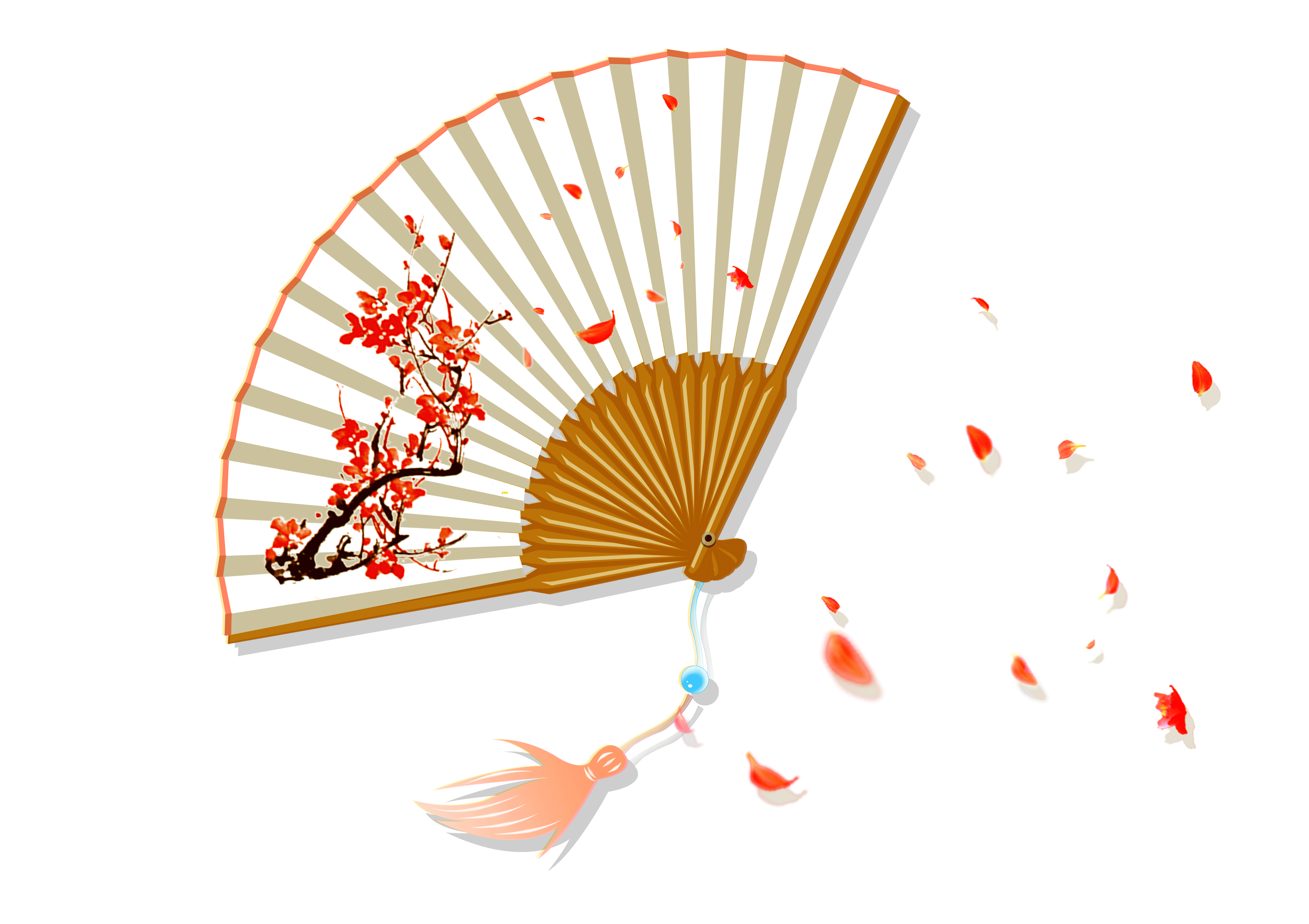 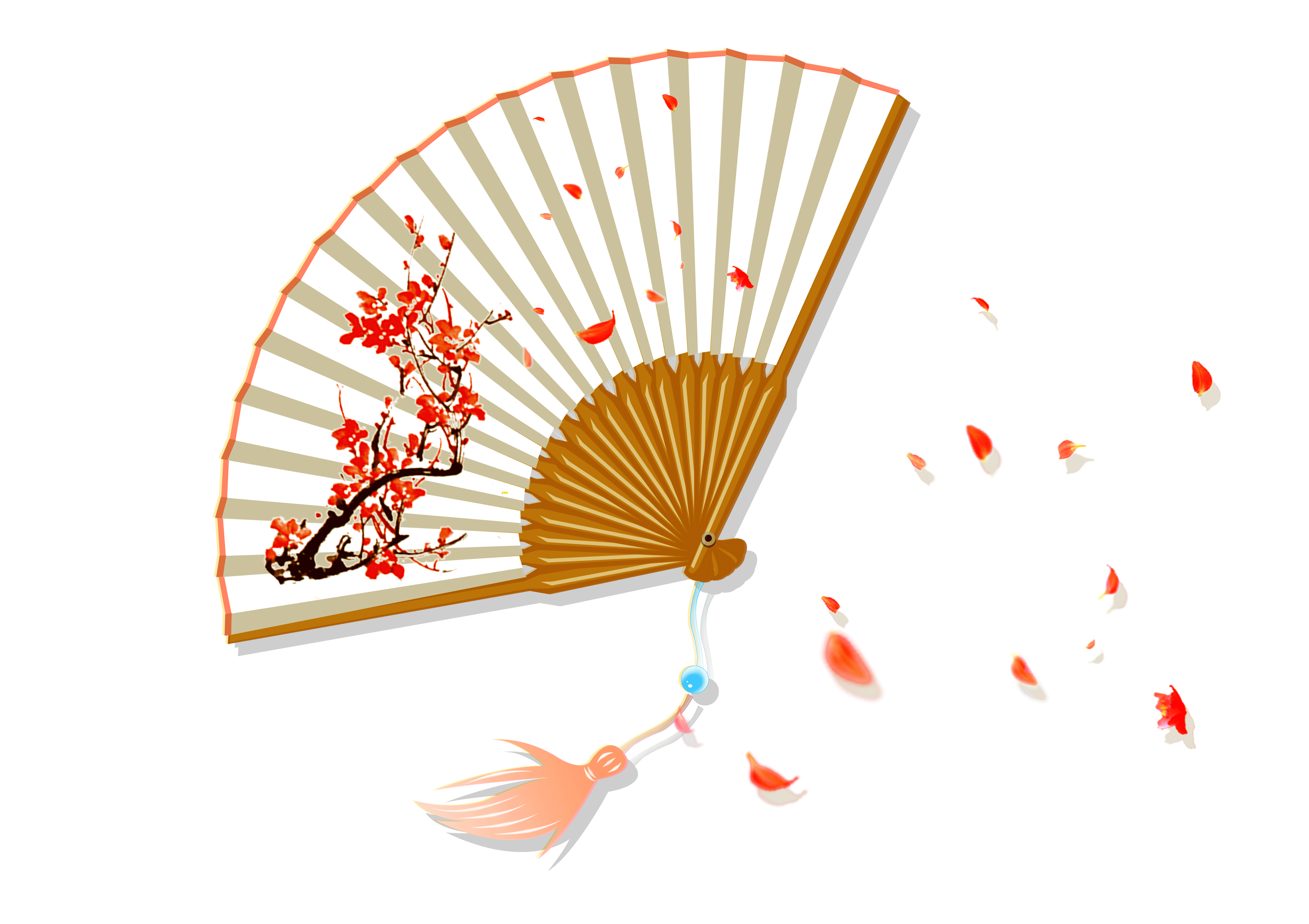 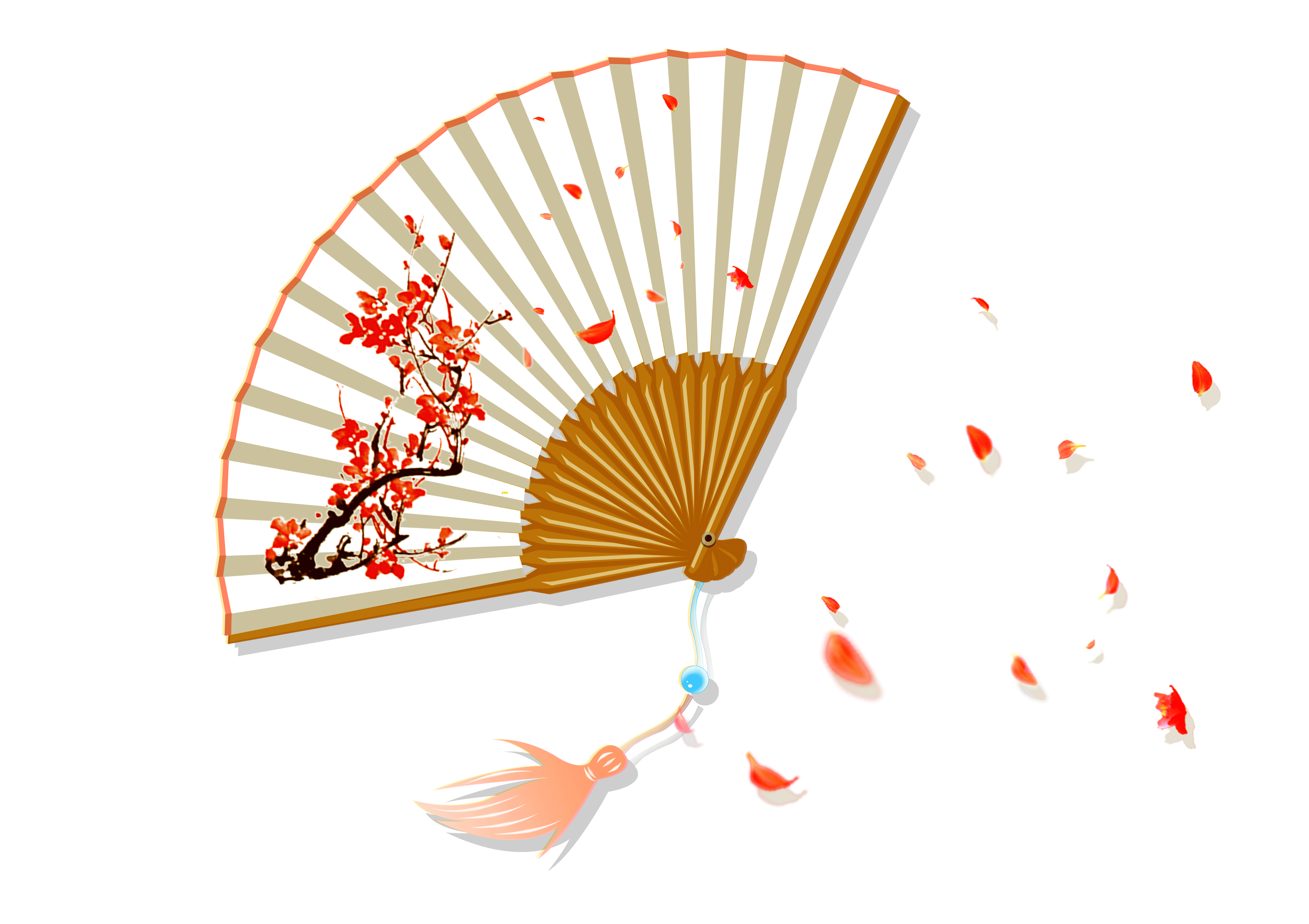 添加标题
添加标题
添加标题
人生若只如初见，何事秋风悲画扇.人生若只如初见，何事秋风悲画扇
人生若只如初见，何事秋风悲画扇.人生若只如初见，何事秋风悲画扇
人生若只如初见，何事秋风悲画扇.人生若只如初见，何事秋风悲画扇
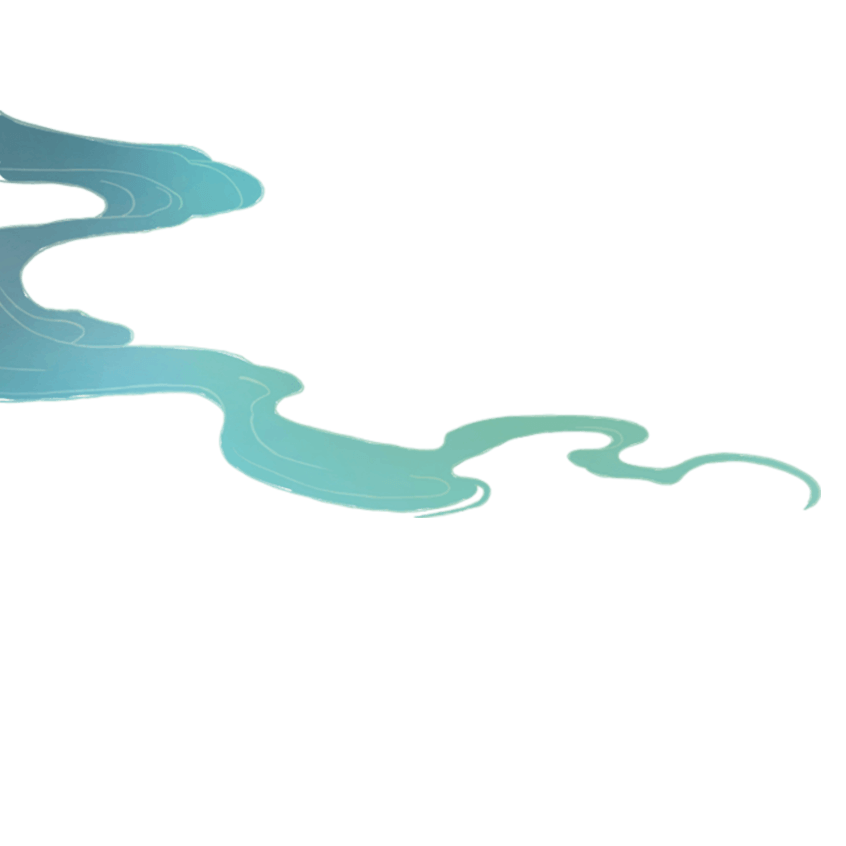 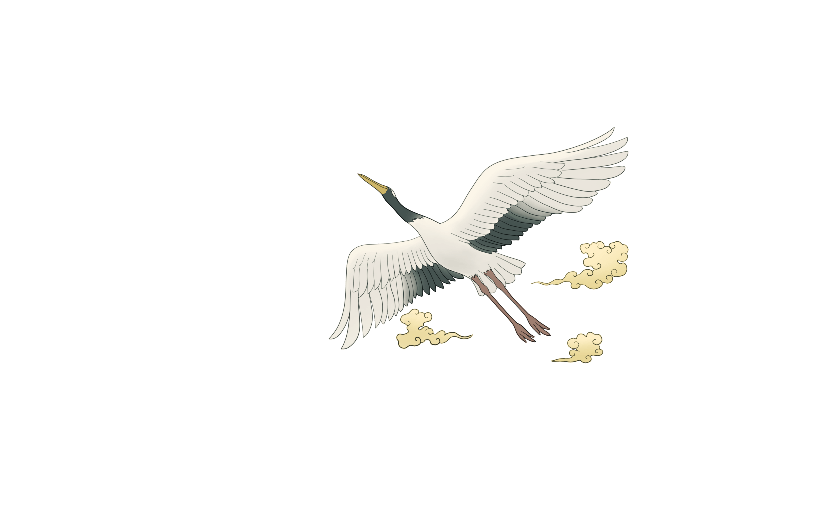 中国风
人生若只如初见，何事秋风悲画扇.人生若只如初见，何事秋风悲画扇。人生若只如初见，何事秋风悲画扇.人生若只如初见，何事秋风悲画扇。人生若只如初见，何事秋风悲画扇.人生若只如初见，何事秋风悲画扇。人生若只如初见，何事秋风悲画扇.人生若只如初见，何事秋风悲画扇。人生若只如初见，何事秋风悲画扇.人生若只如初见，何事秋风悲画扇
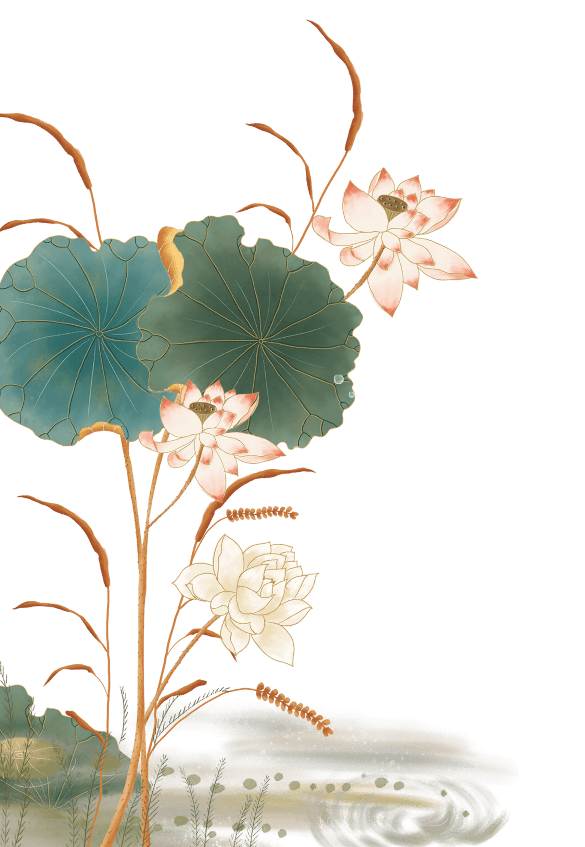 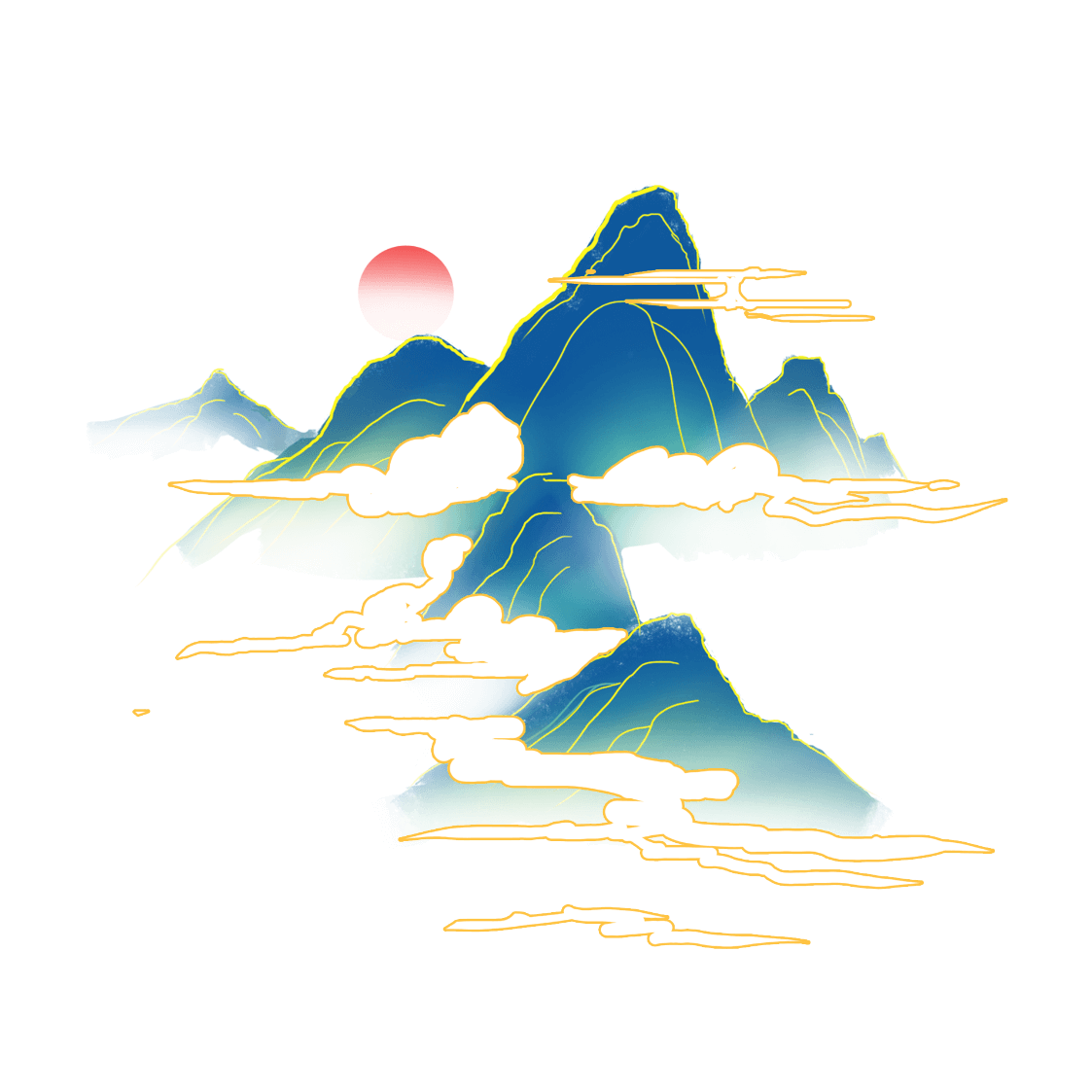 添加标题
添加标题
人生若只如初见，何事秋风悲画扇.人生若只如初见，何事秋风悲画扇
人生若只如初见，何事秋风悲画扇.人生若只如初见，何事秋风悲画扇
添加标题
添加标题
人生若只如初见，何事秋风悲画扇.人生若只如初见，何事秋风悲画扇
人生若只如初见，何事秋风悲画扇.人生若只如初见，何事秋风悲画扇
壹
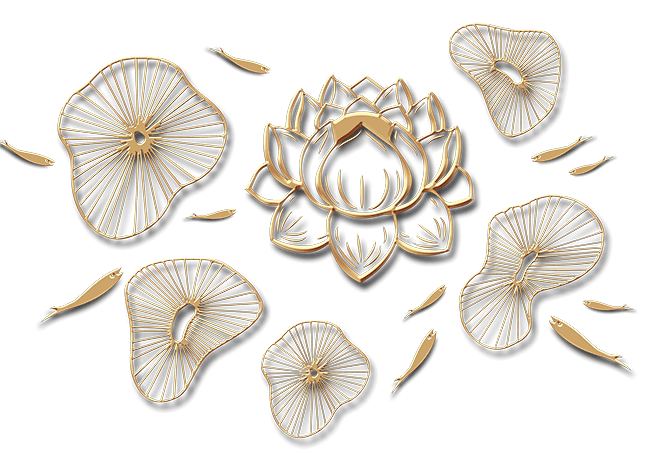 人生若只如初见，何事秋风悲画扇.人生若只如初见，何事秋风悲画扇
人生若只如初见，何事秋风悲画扇.人生若只如初见，何事秋风悲画扇
贰
人生若只如初见，何事秋风悲画扇.人生若只如初见，何事秋风悲画扇
人生若只如初见，何事秋风悲画扇.人生若只如初见，何事秋风悲画扇
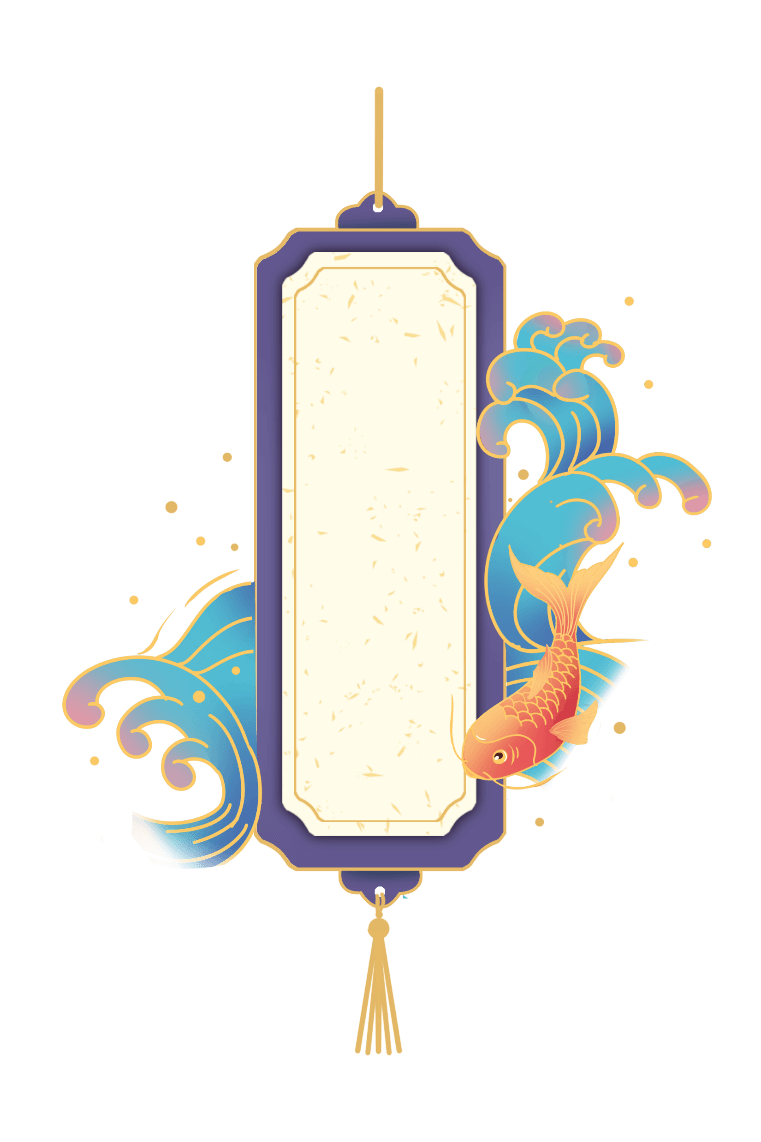 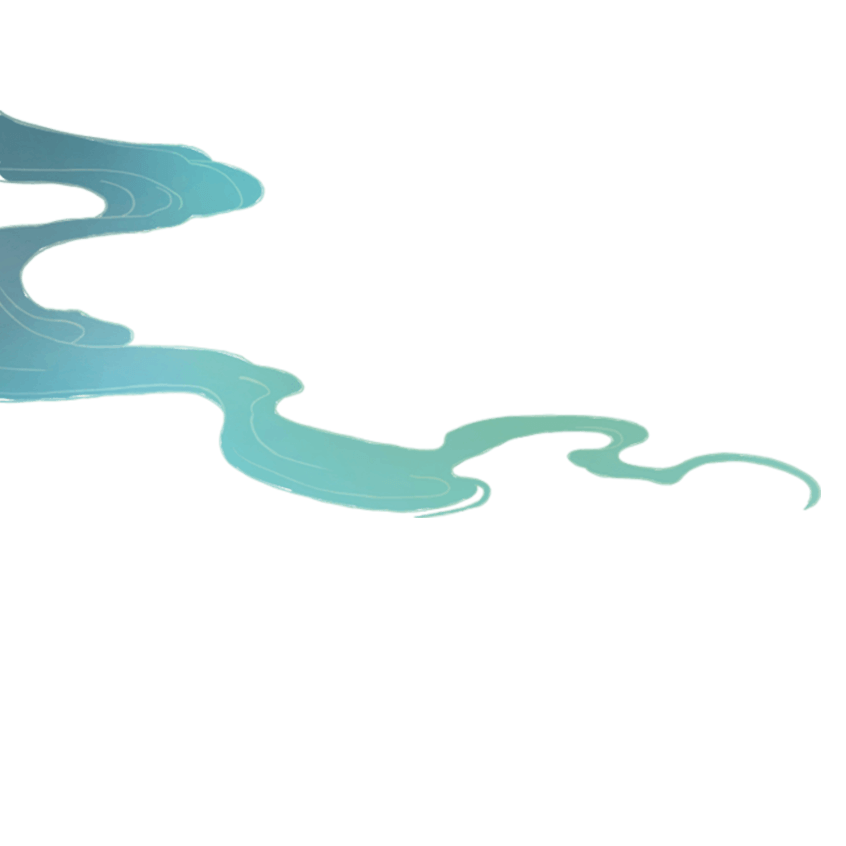 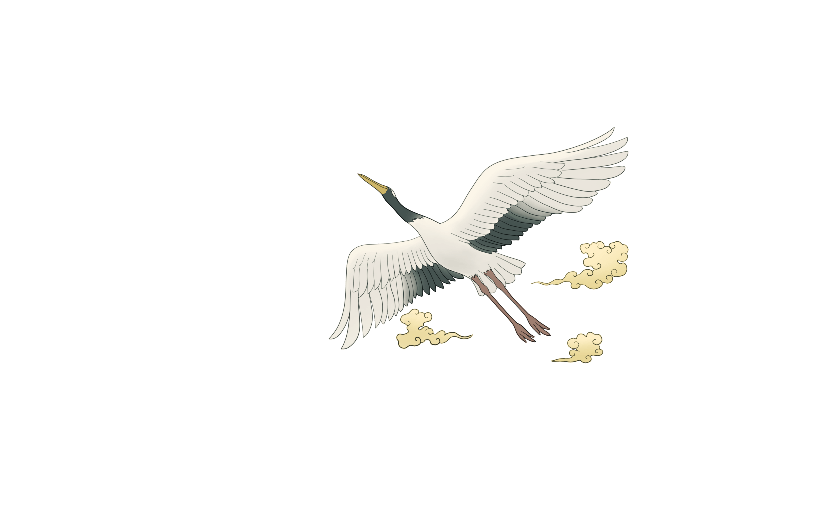 中
国
风
观
感
谢
看
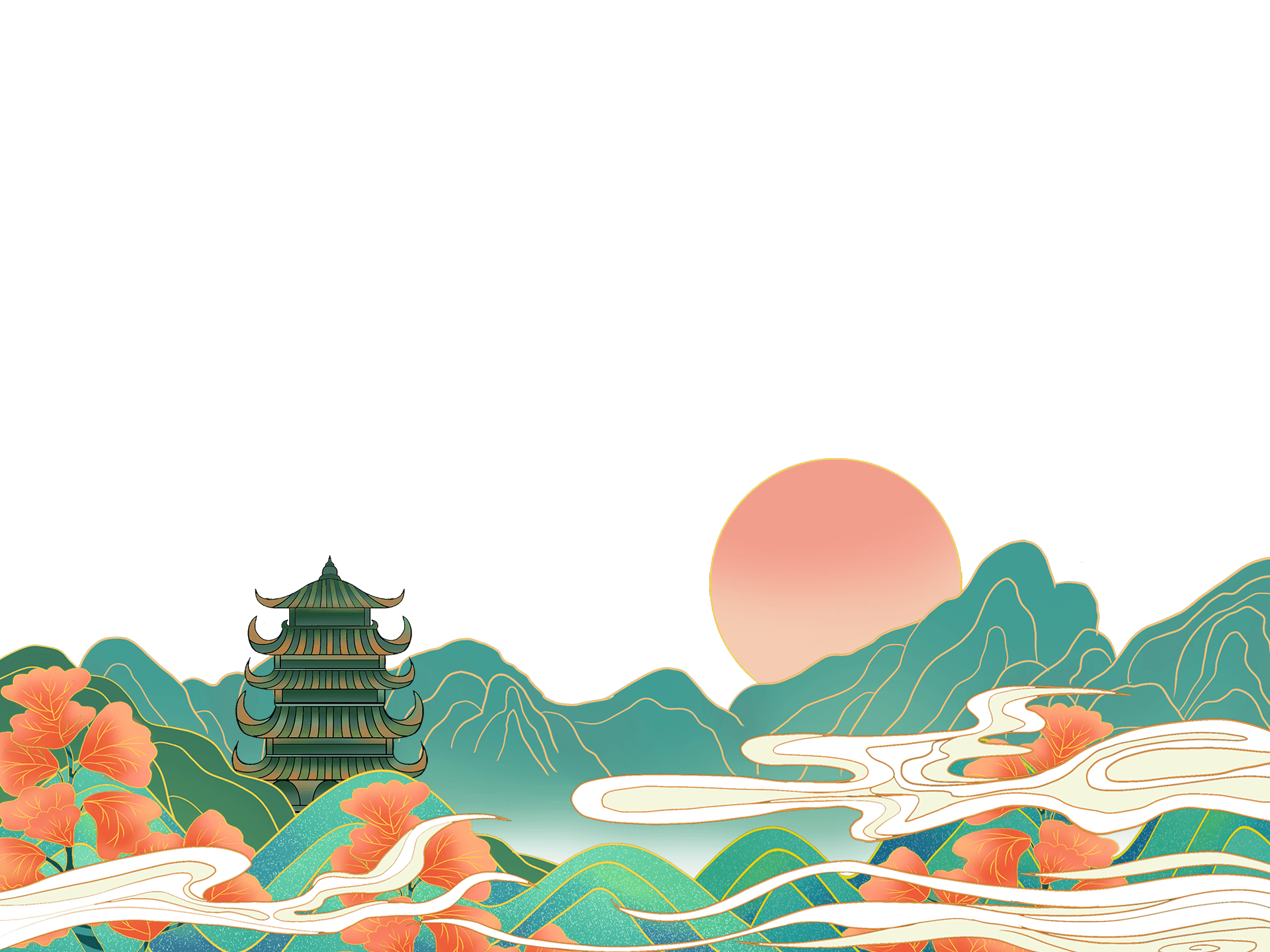